Методические рекомендации по проектированию дистанционных дополнительных общеобразовательных программ
Автор-составитель:
Проничева Ирина Викторовна, 
заместитель директора по УМР МОЦ 
Центра «Дружба»
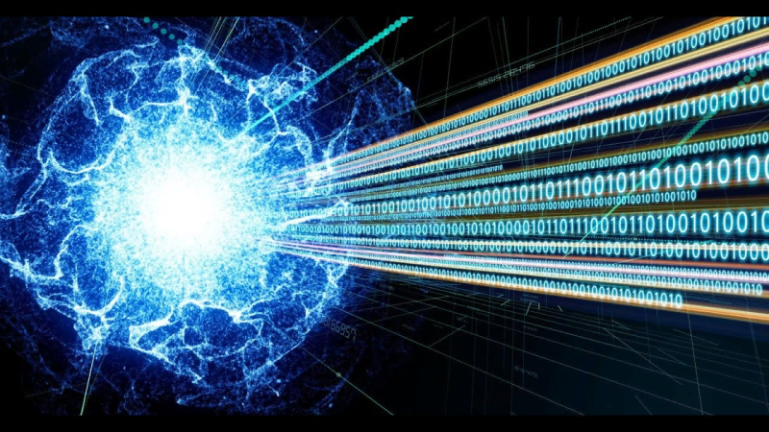 Приоритетные направления развития дополнительного образованияВ рамках реализации национального проекта Образование и Федерального проекта «Успех каждого ребенка» до 2024 года, среди которых:
разработка и внедрение дополнительных общеобразовательных программ с использованием дистанционных технологий;
создание современной и безопасной цифровой образовательной среды, обеспечивающей высокое качество и доступность образования всех видов и уровней;
модернизация профессионального образования, в том числе посредством внедрения адаптивных, практико-ориентированных и гибких образовательных программ.
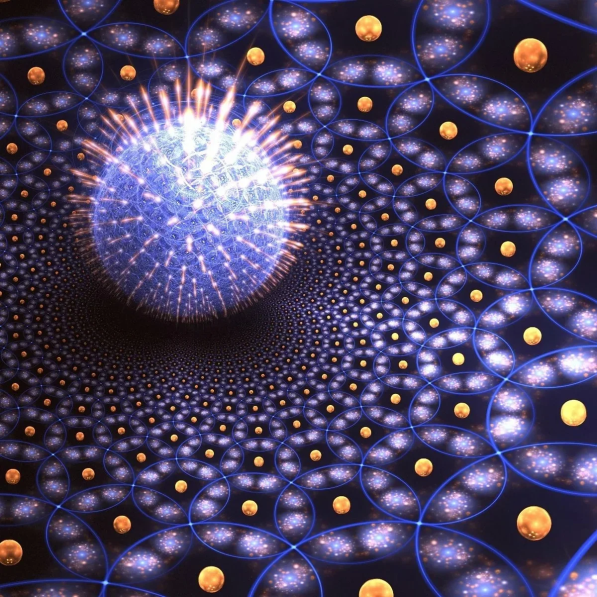 Раздел: Новизна и актуальность программы Использование дистанционной формы обучения позволяет произвести настоящий качественный скачок в дополнительном образовании
повышенная компетентность педагога и обучающихся в области владения компьютером, программным комплектом, для осуществления процесса обучения;
интерактивность образовательного процесса, заключающаяся в непрерывном взаимодействии всех участников образовательного процесса, где каждый обучающийся в любой период обучения имеет доступ ко всем материалам обучения и к самому педагогу, который, в свою очередь, открыт для обучающегося, как источник опыта в определенной области;
индивидуализация образовательного процесса, вытекающая из принципа интерактивности.
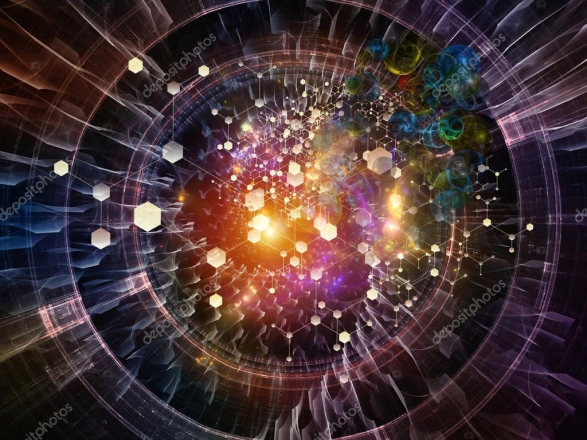 Раздел: Отличительные особенности программы
массовость и доступность образования, в том числе в условиях ограничений;
применить современные обучающие технологии и гибкие формы обучения;
повысить мотивацию обучающихся и стимулировать рост творческих способностей одаренных учеников;
сформировать новые актуальные компетенции у обучающихся в современной цифровой коммуникационной среде
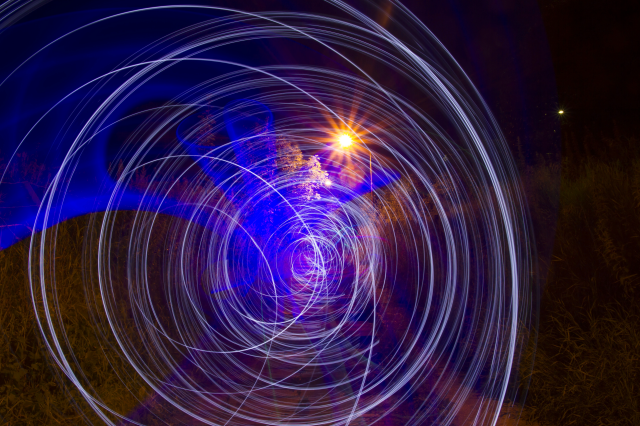 Раздел: Цель и задачи программы
Цель программы: развитие гармоничной, разносторонней личности …
Задачи:
Личностные …формирование культурной личности культуры общения в онлайн среде бережного отношения к своему здоровью и здоровью окружающих, проактивность
Метапредметные  ….формирование потребности в критическом осмыслении поступающей онлайн информации, креативность; самостоятельность; выбор качественного контента, технологическая компетентность и готовность к использованию современных информационных ресурсов.
Предметные …освоение базовых инструментальных знаний, необходимых для успешного функционирования в современном мире (навыки работы с ПК, со специализированными программами; иностранные языки; базовые правовые и экономические представления), навыки самоорганизации, саморегуляции, самоуправления и самоопределения.
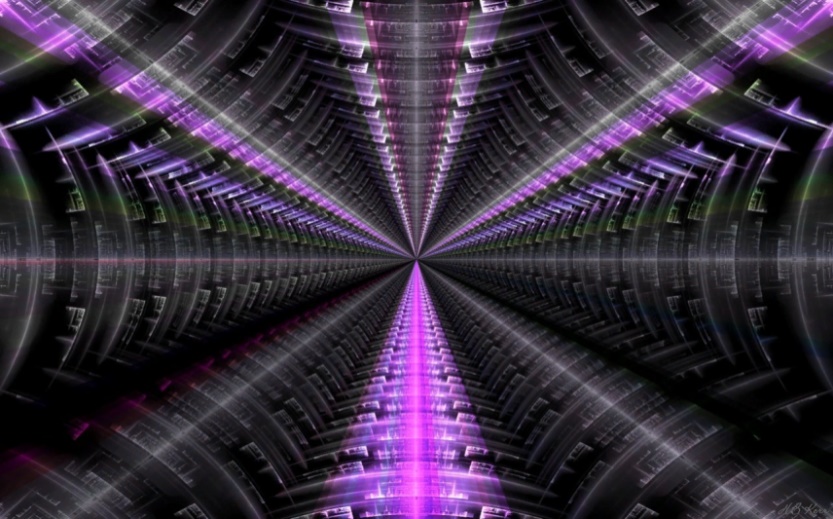 Раздел: Адресат программы
Согласно СанПИН: (утверждено постановлением Главного государственного  санитарного врача РФ от 28.09.2020 № 28 «Об утверждении СанПиН» 2.4.3648-20) во время занятий и перемен должна проводиться гимнастика для глаз. Для профилактики нарушений осанки во время занятий должны проводиться физкультминутки.
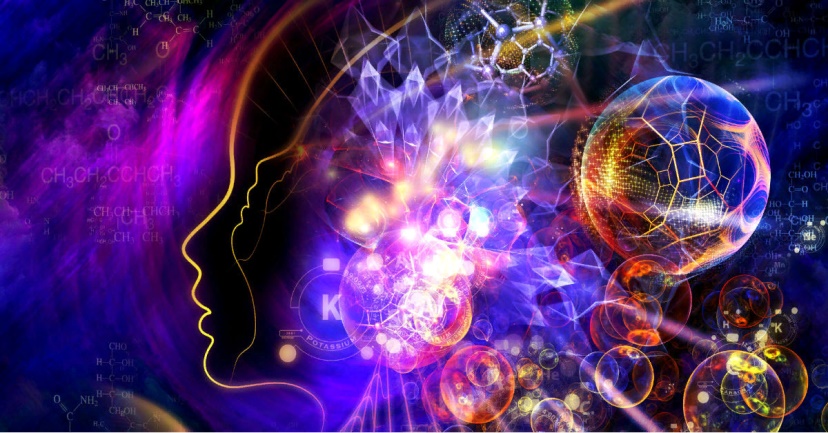 Разделы: Материально-техническое обеспечение. Информационное обеспечение
Часть 3 статьи 16 Федерального закона N 273-ФЗ "Об образовании в Российской Федерации" от 29 декабря 2012 г.
 «Организации вправе осуществлять реализацию образовательных программ или их частей с применением исключительно электронного обучения, дистанционных образовательных технологий, организуя учебные занятия в виде онлайн-курсов, обеспечивающих для обучающихся независимо от их места нахождения и организации, в которой они осваивают образовательную программу, достижение и оценку результатов обучения путем организации образовательной деятельности в электронной информационно-образовательной среде, к которой предоставляется открытый доступ через информационно-телекоммуникационную сеть "Интернет".
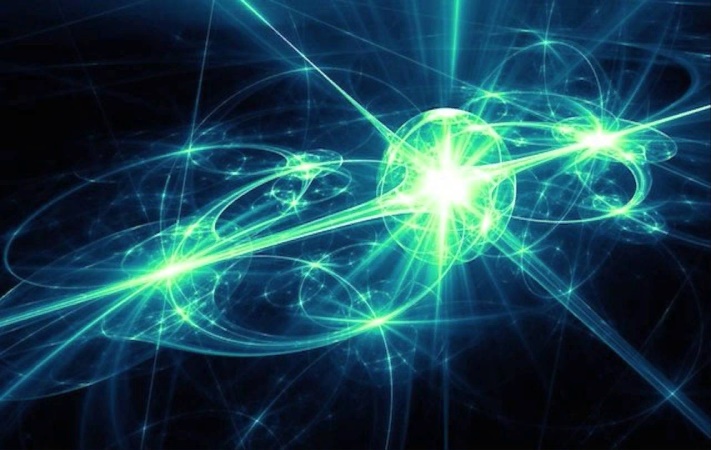 Педагог дополнительного образованиянеобходимые умения согласно профстандарту Приказ Министерства труда и социальной защиты РФ от 5 мая 2018 г. № 298н “Об утверждении профессионального стандарта "Педагог дополнительного образования детей и взрослых"
Осуществлять электронное обучение, использовать дистанционные образовательные технологии, электронные ресурсы, необходимые для организации различных видов деятельности обучающихся
Психолого-педагогические основы и методика применения технических средств обучения, ИКТ, электронных образовательных и информационных ресурсов, дистанционных образовательных технологий и электронного обучения, если их использование возможно для освоения дополнительной общеобразовательной программы.
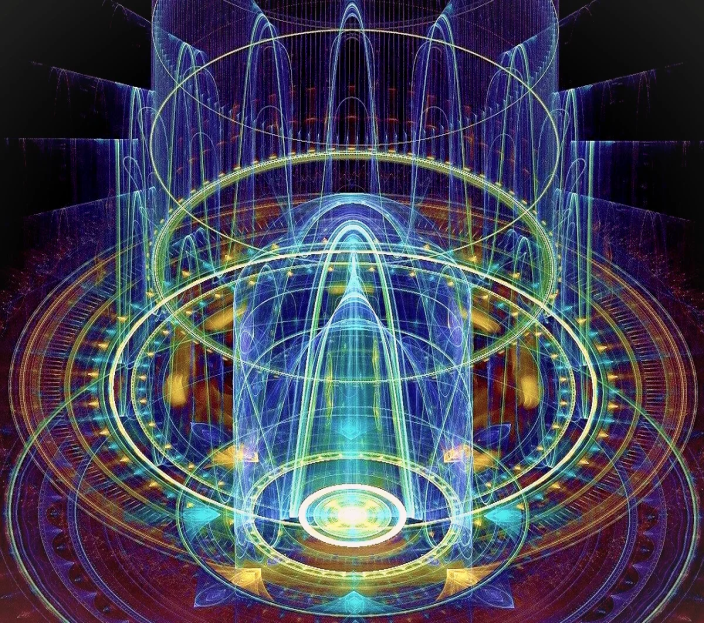 Раздел: Кадровое обеспечение
Требуемые компетенции:
знание предметной области
 уверенный пользователь ПК c навыками работы в интернете (электронная почта, блоги, интернет-сайты и мобильные приложения);
знание текстовых и видеоредакторов (Movie Maker, Imovie);
умение работать с современными информационных технологиями, в  форумах или чатах (Skype, ZOOM, в соцсетях (ВК, Telegram, Viber, Youtube);
знание и навыки работы с ЭОР
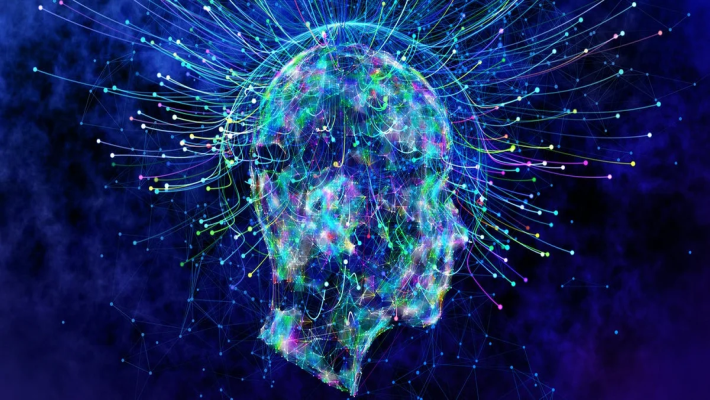 Раздел: Учебно-тематический план и содержание
понимание технических основ и мастерство работы педагога в ЕИС Навигатор, в формате вебинара, чата, форума, съемки видеороликов,  требующее постоянной практики;
необходимость сокращать, дробить и разнообразить формат подачи материала;
налаживание технологичной обратной связи и контроля;
необходимость знания и применения методов  виртуального вовлечения и удержания, переключения внимания обучающегося
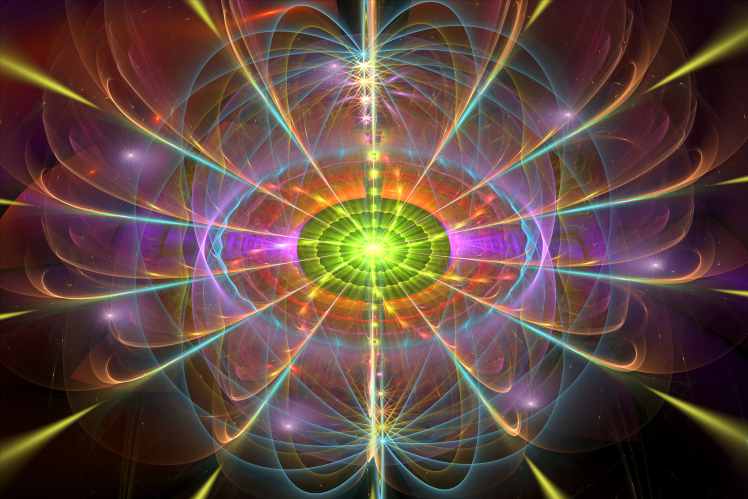 Раздел: Методическое обеспечение программы
Основные методы дистанционного обучения:
методы взаимодействия обучающих и обучающихся с информационно-образовательной средой и между собой (активные и интерактивные)
методы организации и осуществления учебно-познавательной деятельности, методы трансляции учебных метериалов (кейс-технология, ТВ-технология, сетевая технология):
методы стимулирования учебной деятельности (методы развития интереса и методы развития ответственности);
методы контроля и самоконтроля (индивидуальные и групповые, репродуктивные и творческие, синхронные и асинхронные)
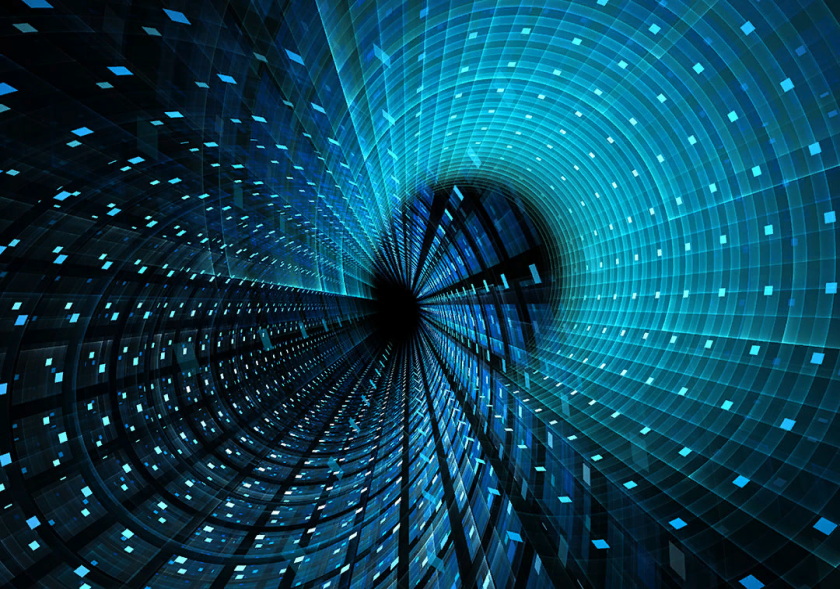 Раздел: Формы организации учебного занятия
Для асинхронного обучения: видеолекция, видеоурок, аудиоподкаст, лонгрид, вебинар в записи, презентация, инструкция, инфографика, электронные учебные пособия …
Для синхронного обучения: вебинар, форум (дистанционные занятия, конференции, семинары, деловые игры, лабораторные работы, практикумы и другие формы учебных занятий), чат.
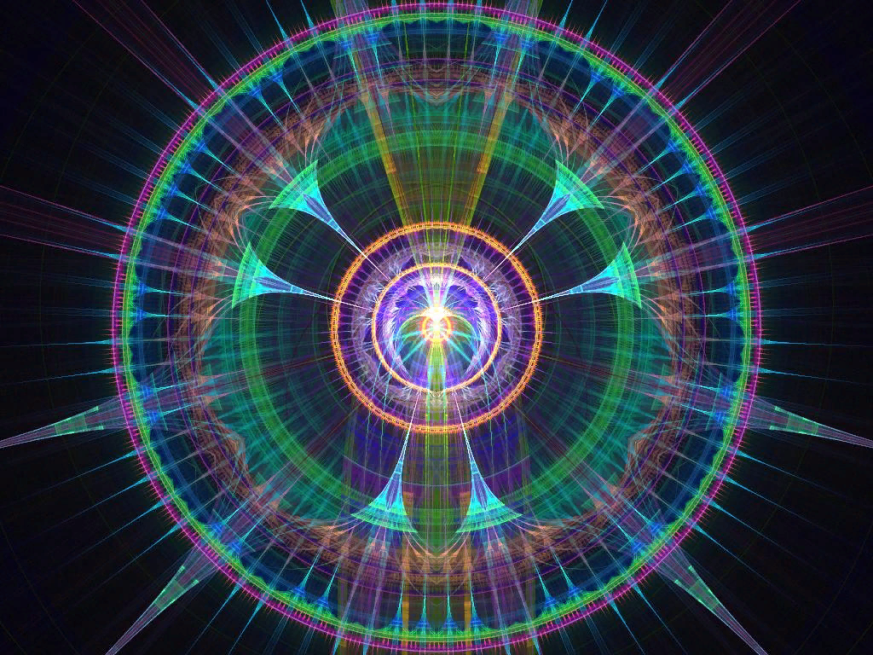 Раздел: Педагогические технологииПриемы и методы обучения
Мультимедиа технология 
Интернет технология
Кейсовая технология
Индивидуальная траектория обучения
Иммерсивное обучение (VR/AR)
Смешанное обучение
Чат-боты
Перевернутый класс
Мобильное обучение
Нарративное обучение (сторителлинг и подкасты)
Геолокационные игры
Адаптивное обучение
Геймификация
MOOС
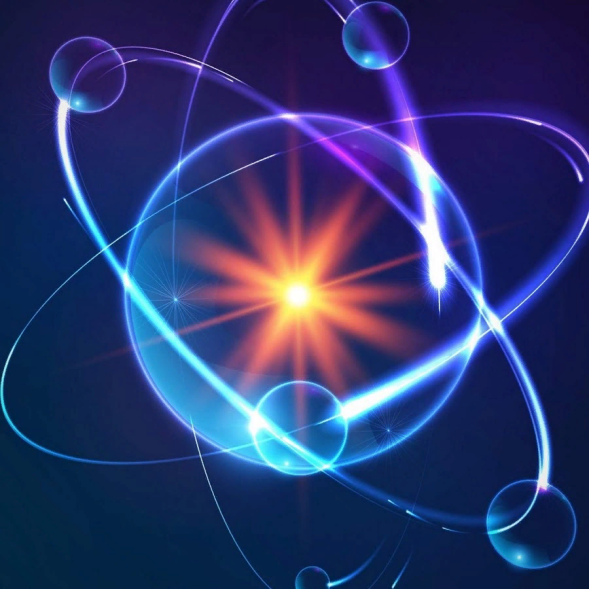 Раздел: Алгоритм учебного занятия
Учебное занятие включает:
технический блок;
инструктивный блок;
информационный блок (системы информационного наполнения ресурса);
коммуникативный блок (системы интерактивного преподавания) ;
контрольный блок (механизма тестирования и оценки)
физкультминутка
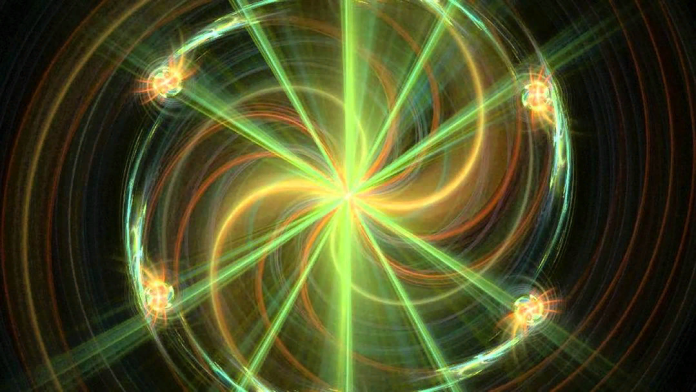 Раздел: Дидактические материалы Современные цифровые инструменты  и сервисы
ЕИС Навигатор рекомендованная Министерством образования платформа для реализации дополнительного образования в дистанционной форме https://new.dop.mosreg.ru/
Интеллект-карты: https://www.mindmeister.com/ru;
Доска для рисования: http://ibrainstormapp.com/;
Cоздание временных шкал: https://www.timetoast.com/;
Онлайн-сервис для создания опросов и голосования в режиме реального времени в формате презентации: https://www.mentimeter.com/;
Виртуальные доски для проектной деятельности: https://ru.padlet.com/; https://www.popplet.com/; https://scrumlr.io/#/new; https://www.viewsonic.com/ru/;
Рисование, видео, мультимедиа: https://www.wevideo.com/; https://bookcreator.com/; https://explaineverything.com/; https://www.infinitestudio.art/discover.php; https://www.canva.com/;
Инструменты для создание опросов, тестов, флеш-карточек: https://kahoot.com/; www.mentimeter; https://quizizz.com/; https://quizlet.com/ru
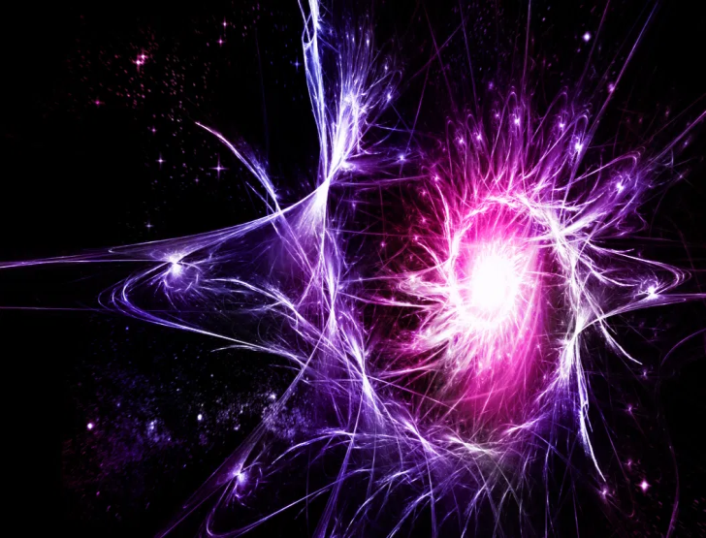 Раздел: Календарный учебный график (пример оформления)
Литература для педагогов«Способы приобретения знаний будут меняться всегда. Чтобы принять взрыв обучения, мы тоже должны меняться»
М. Мердок, Т. Мюллер «Взрыв обучения. Девять правил эффективного виртуального класса»
как перевести наработанный обучающий  материал в онлайн формат быстро и безболезненно;
основные особенности онлайн обучения и его отличие от очного формата;
как создавать постоянную виртуальную вовлеченность обучающихся
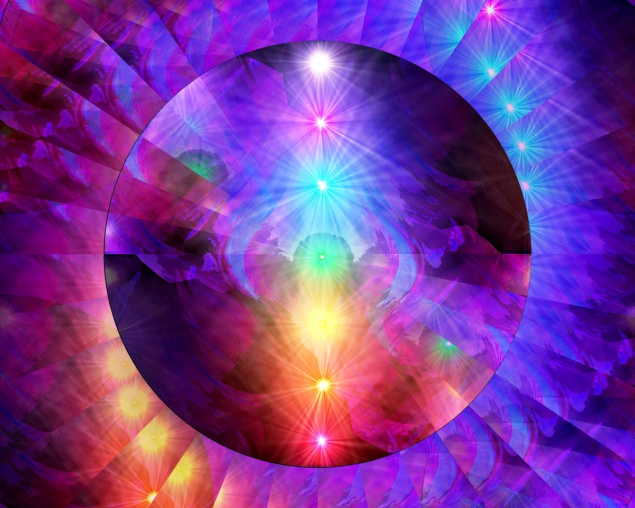 Обучающие курсы для педагогов по составлению дистанционных образовательных программ и курсов
как создать курс дистанционного обучения: 
ШКОЛА ЦИФРОВОЙ ТРАНСФОРМАЦИИ Андрея Комиссарова на платформе университета НТИ 20.35  https://edu.2035.university/course/UNIVERSITY2035/ds_dts_2020/

как сделать дистанционную программу: 
СОВРЕМЕННОЕ КУРСОСТРОЕНИЕ Якова Сомова на платформе Лекториум  https://www.lektorium.tv/howtomooc
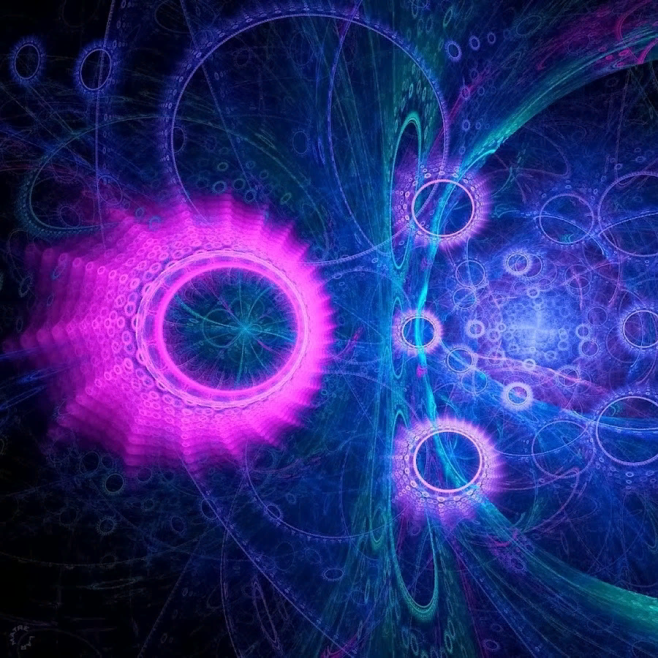 Заключение
Разработка и реализация программ в дистанционной форме или с применением дистанционных технологий для педагогов — процесс весьма увлекательный. 
А для детей поколения Z, уже не представляющих жизни без гаджетов, — это интересные занятия «в ногу со временем».
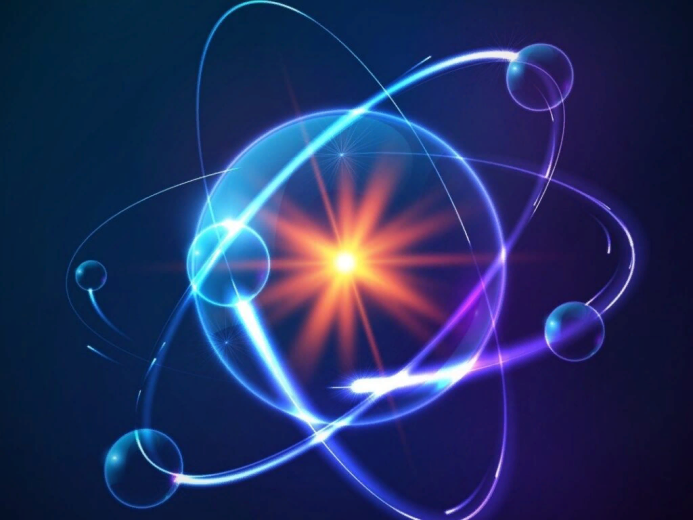